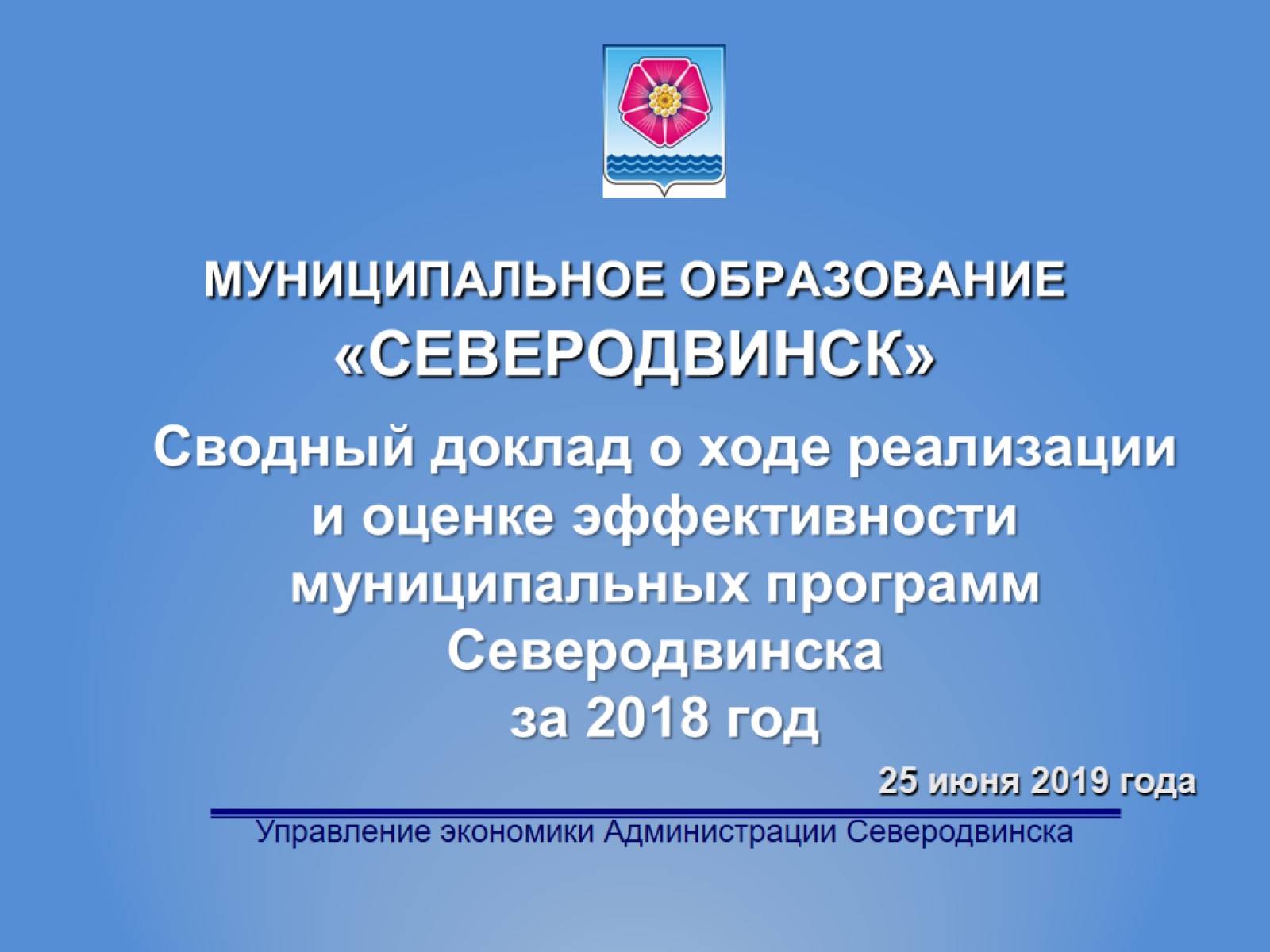 МУНИЦИПАЛЬНОЕ ОБРАЗОВАНИЕ «СЕВЕРОДВИНСК»
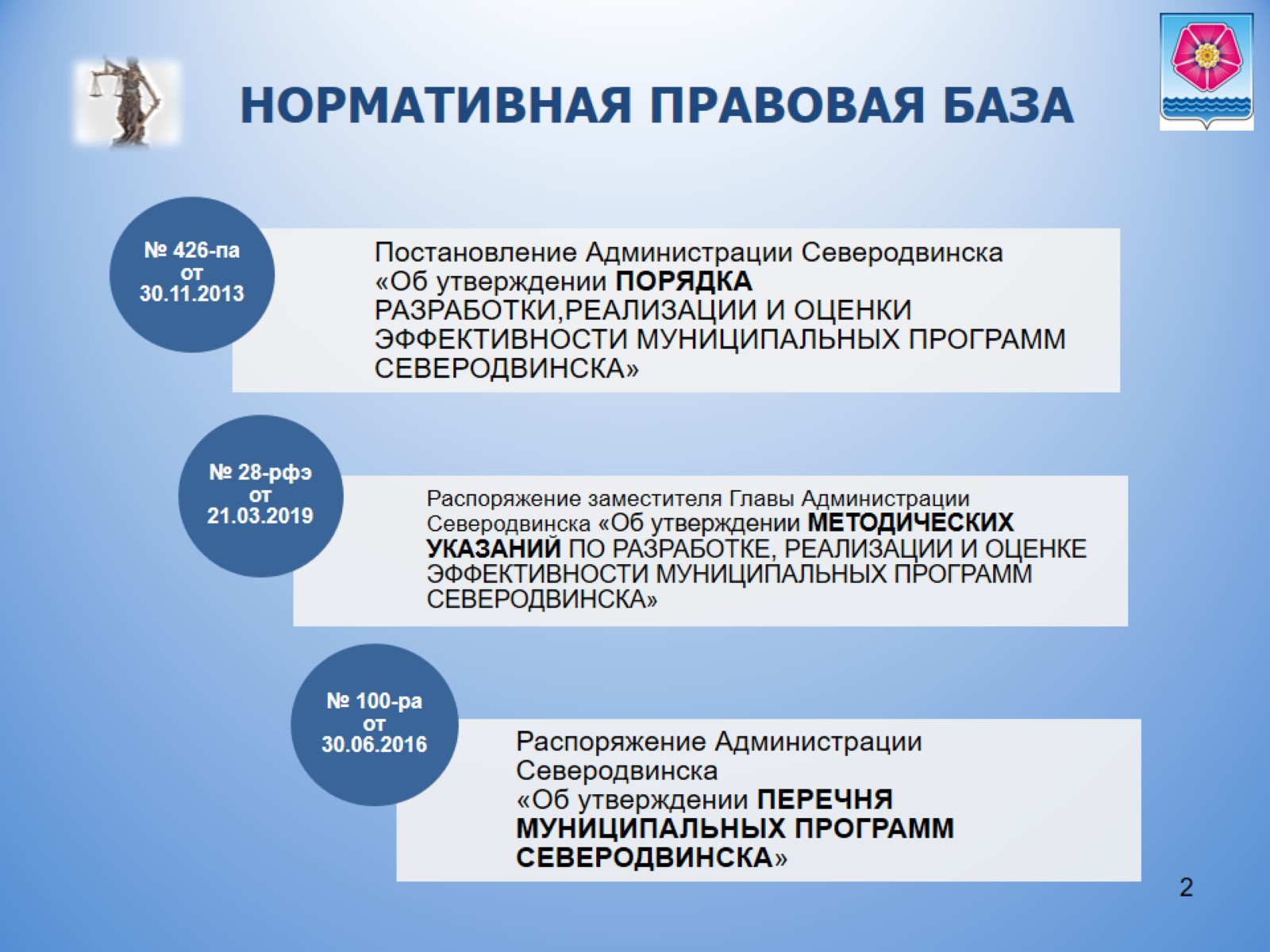 НОРМАТИВНАЯ ПРАВОВАЯ БАЗА
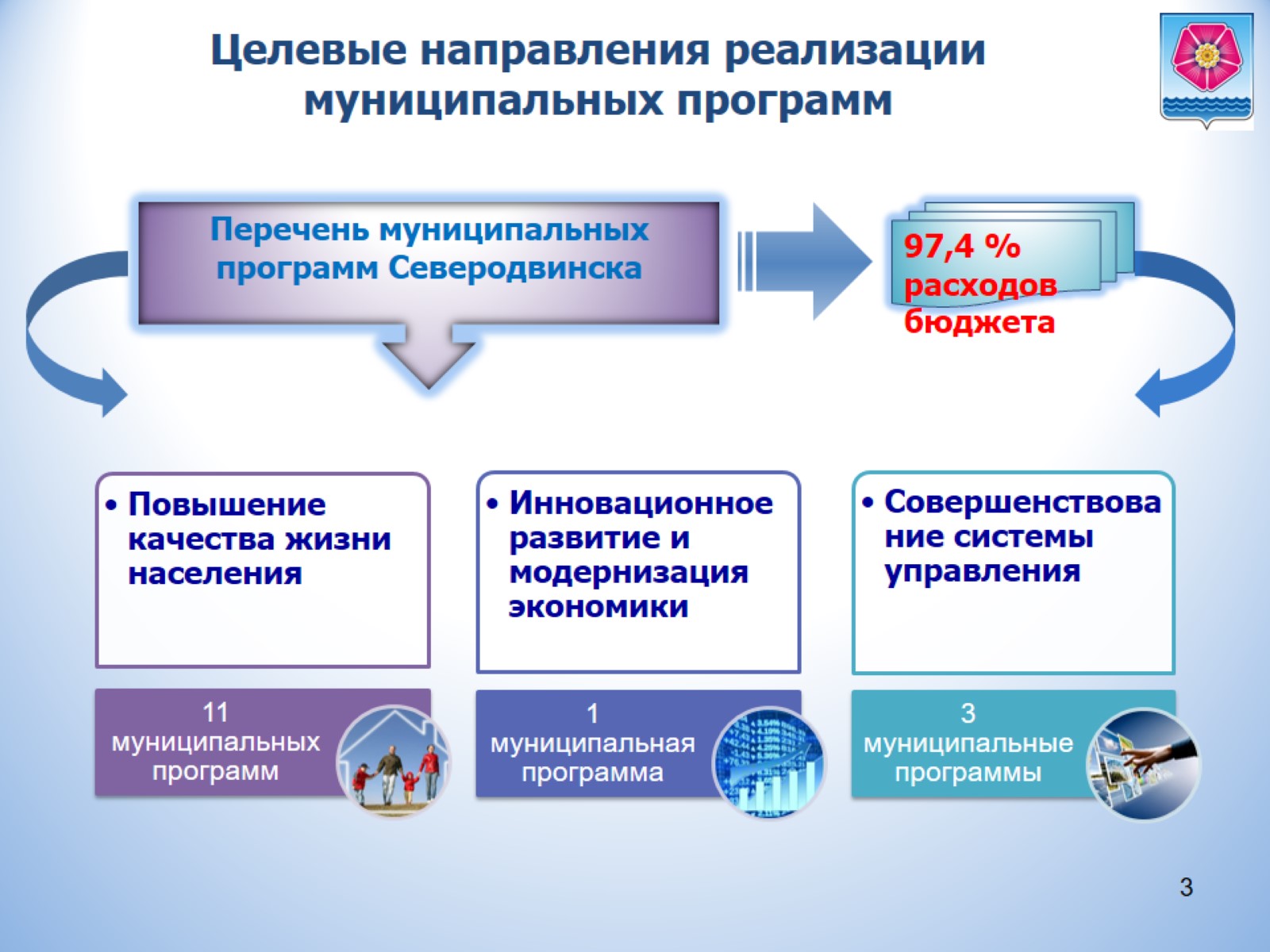 Целевые направления реализации муниципальных программ
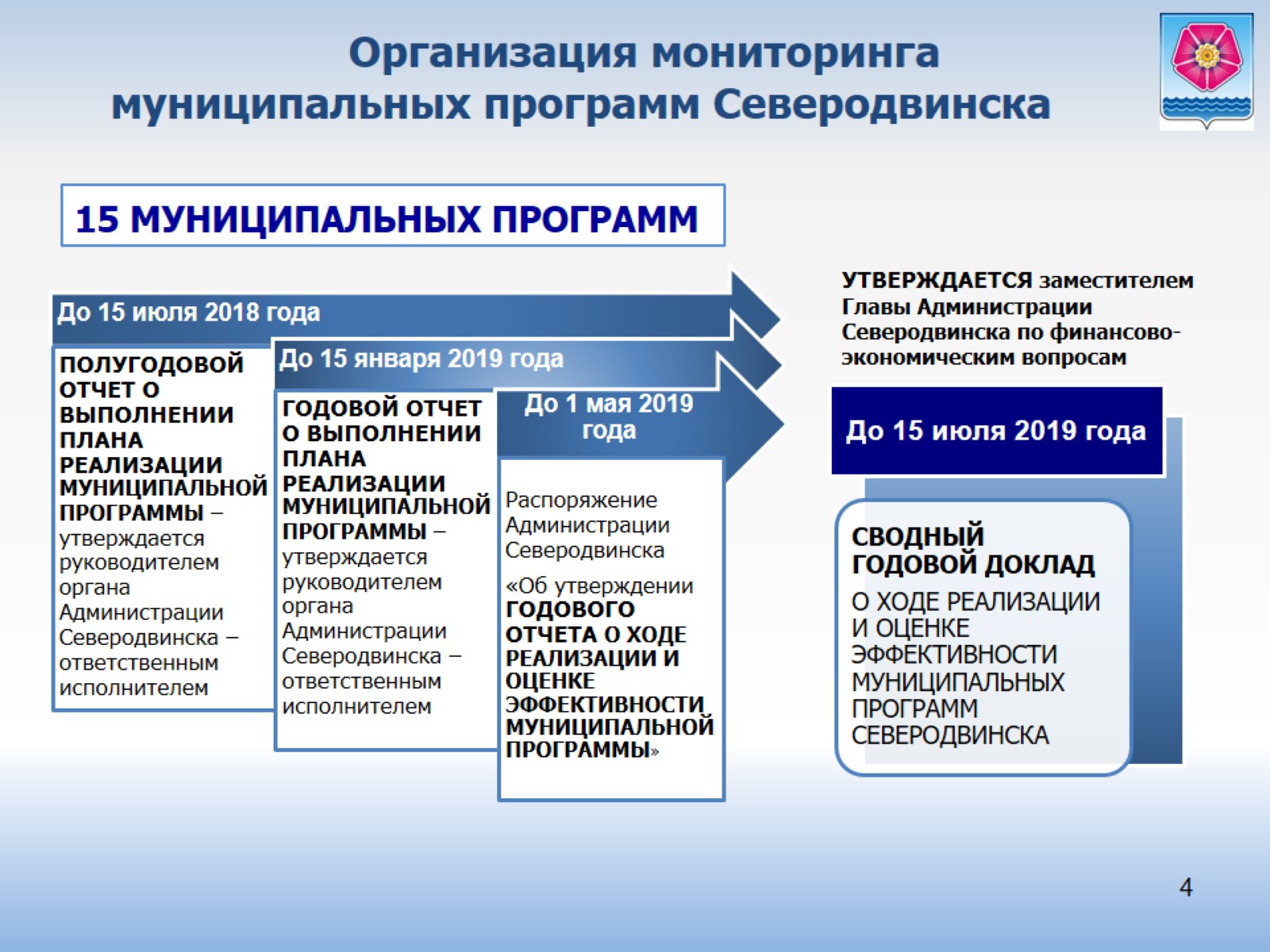 Организация мониторинга муниципальных программ Северодвинска
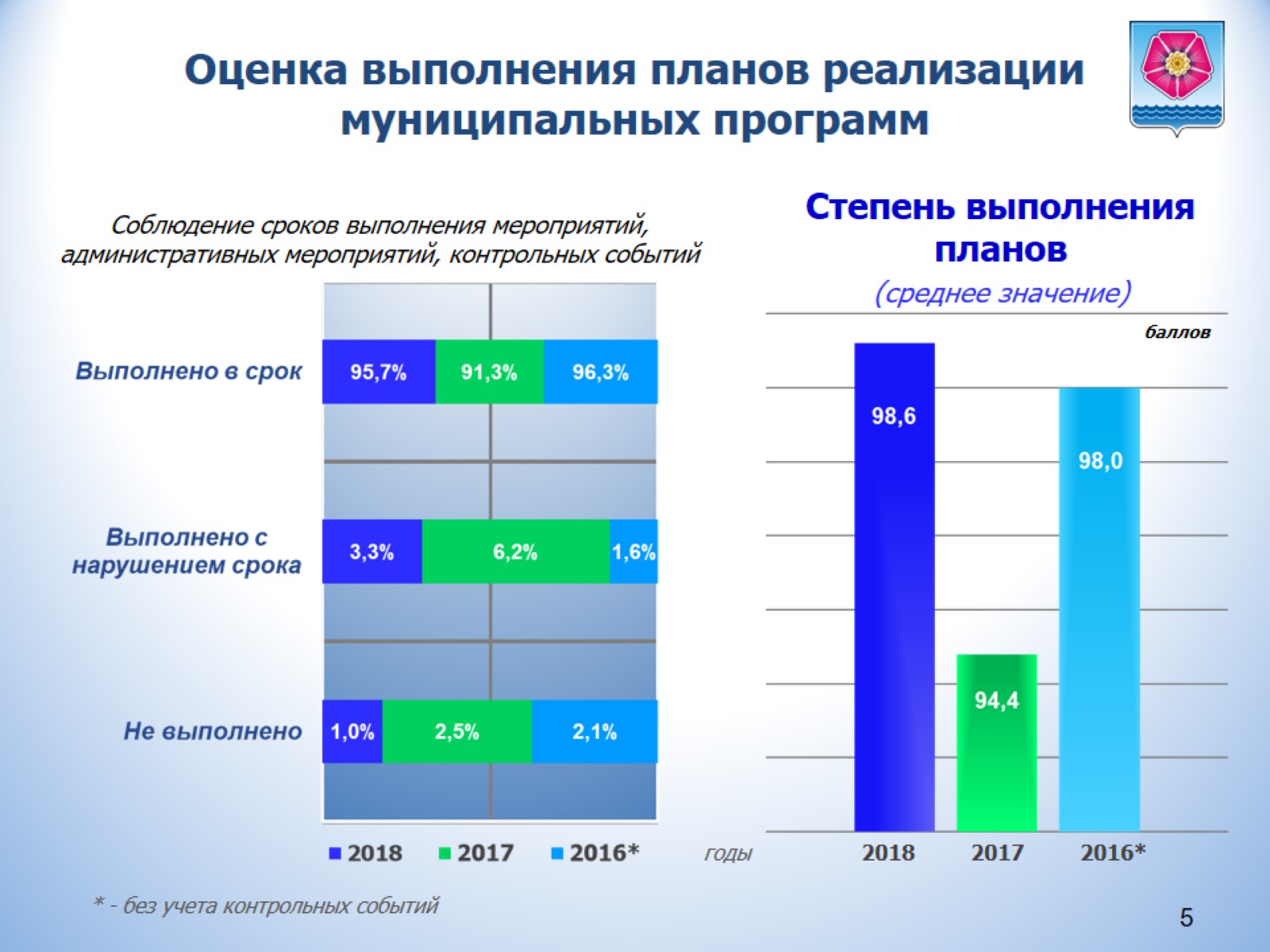 Оценка выполнения планов реализации муниципальных программ
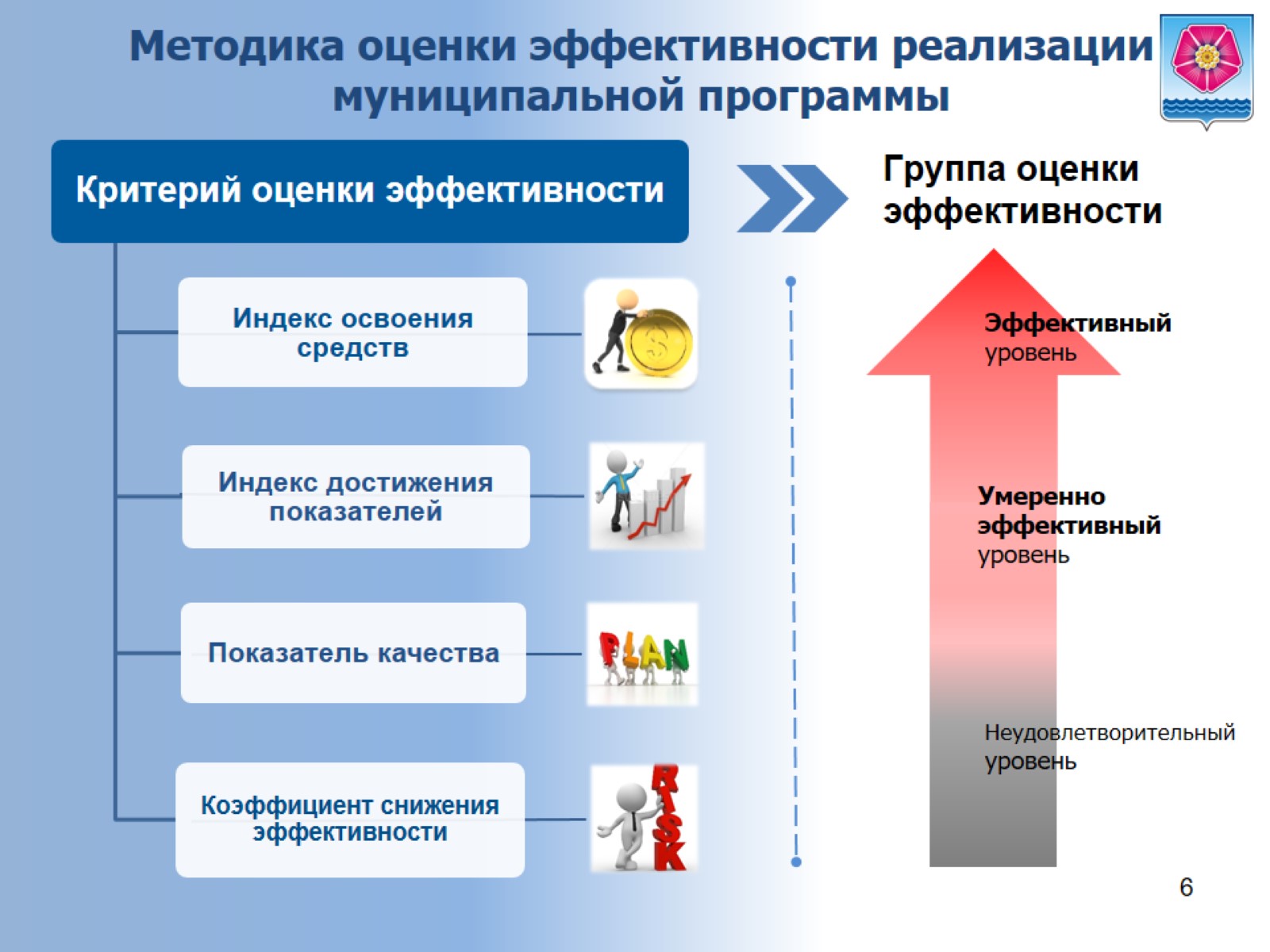 Методика оценки эффективности реализации муниципальной программы
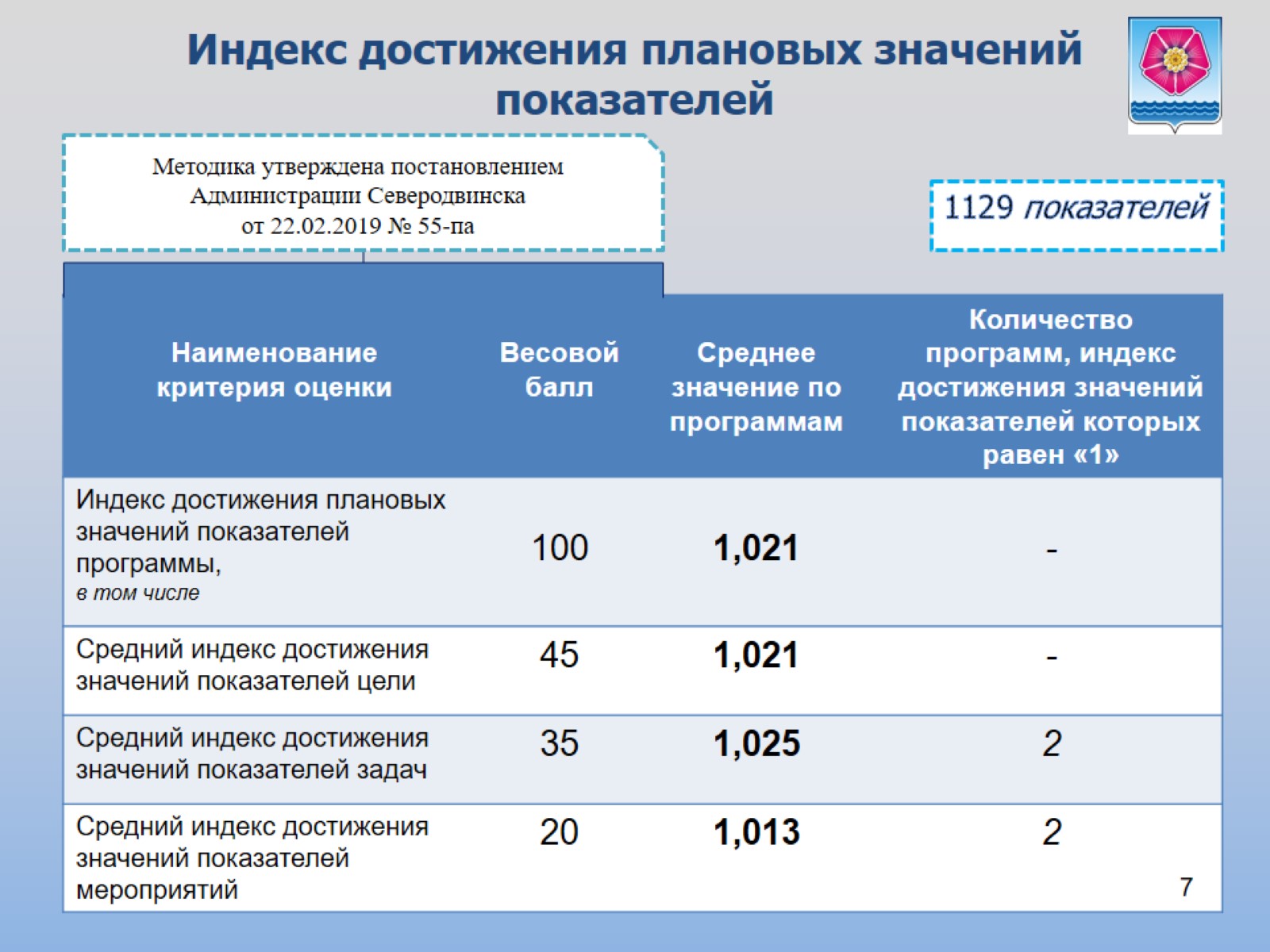 Индекс достижения плановых значений показателей
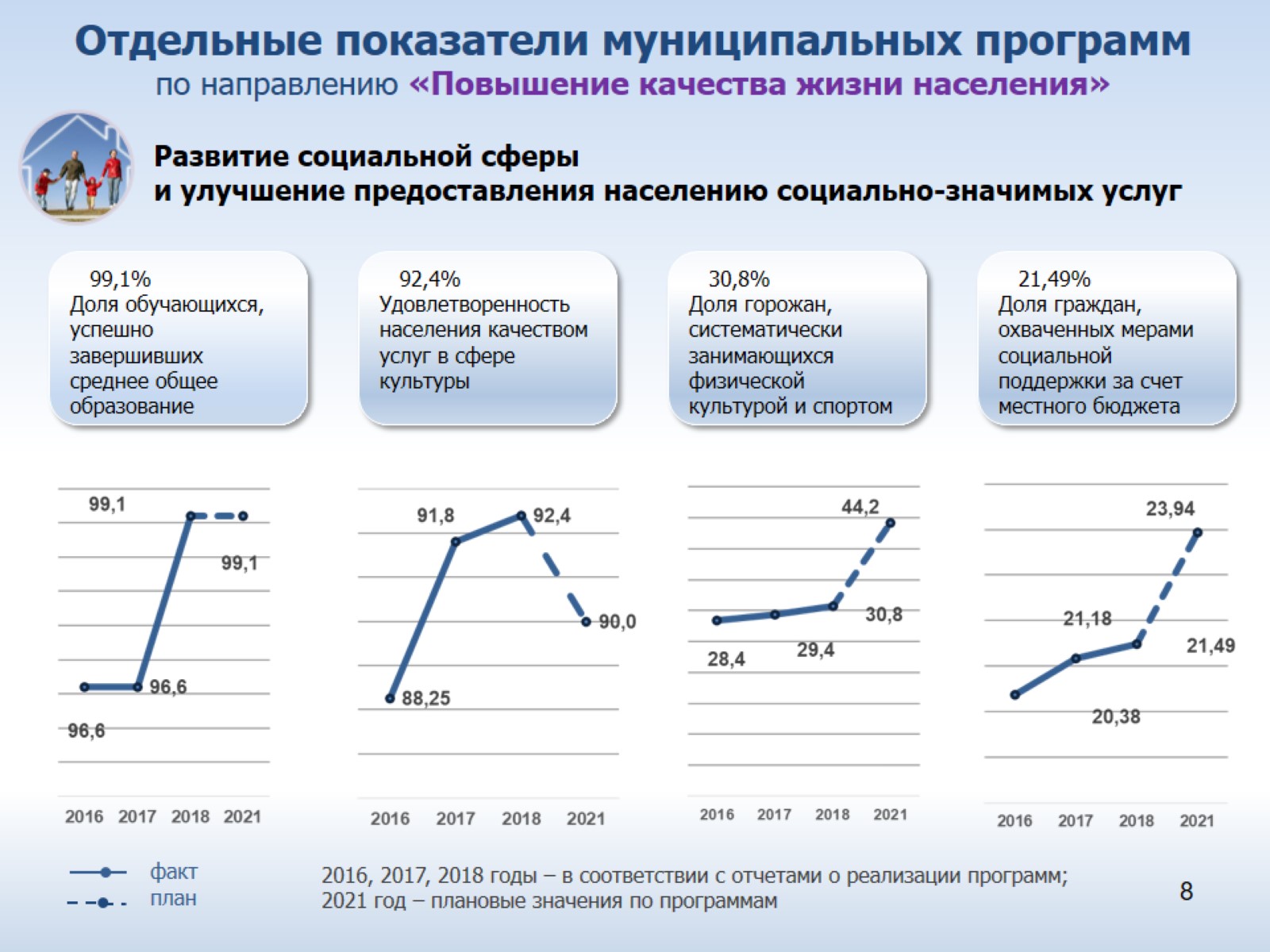 Отдельные показатели муниципальных программ по направлению «Повышение качества жизни населения»
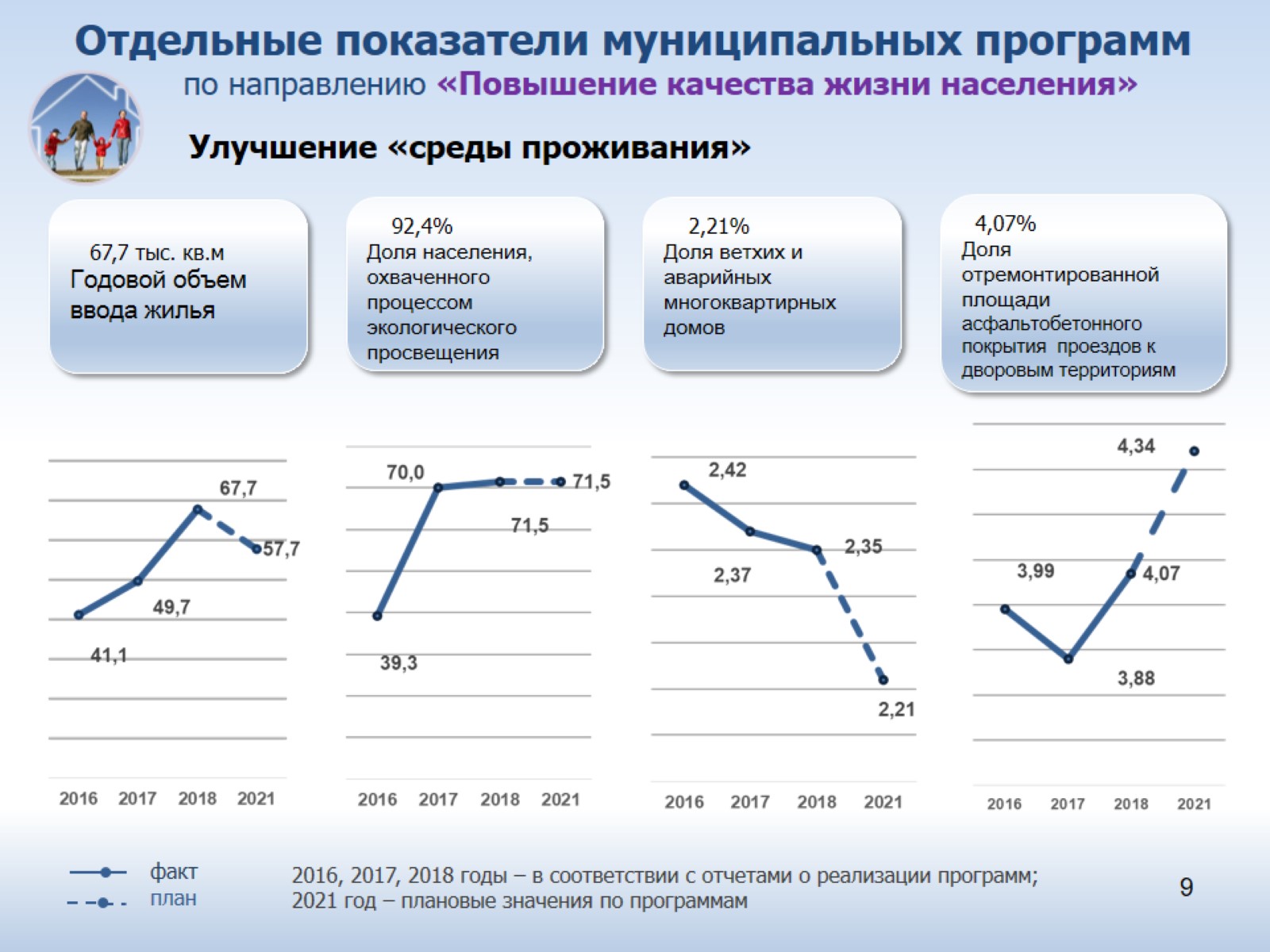 Отдельные показатели муниципальных программ       по направлению «Повышение качества жизни населения»
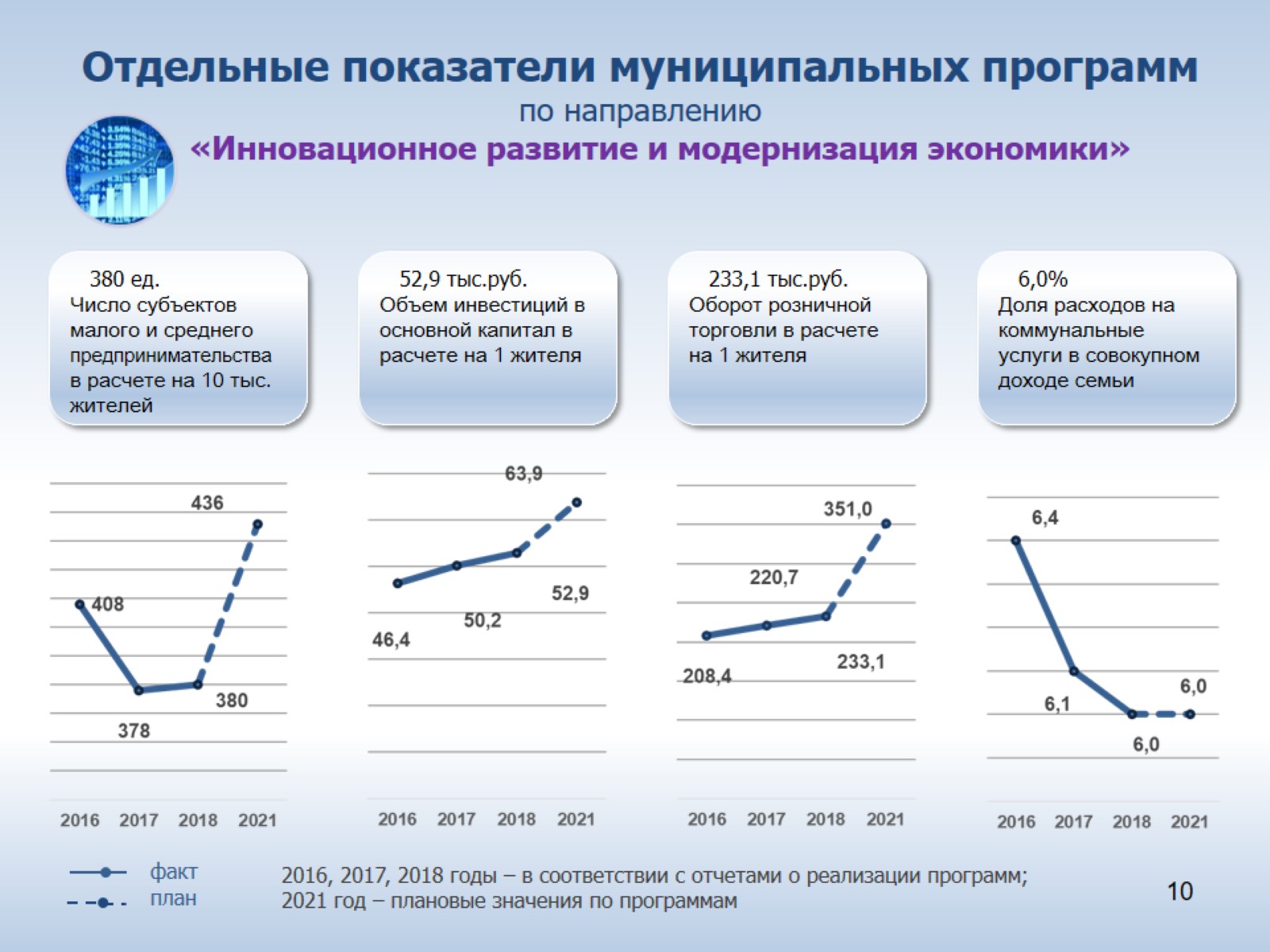 Отдельные показатели муниципальных программ по направлению    «Инновационное развитие и модернизация экономики»
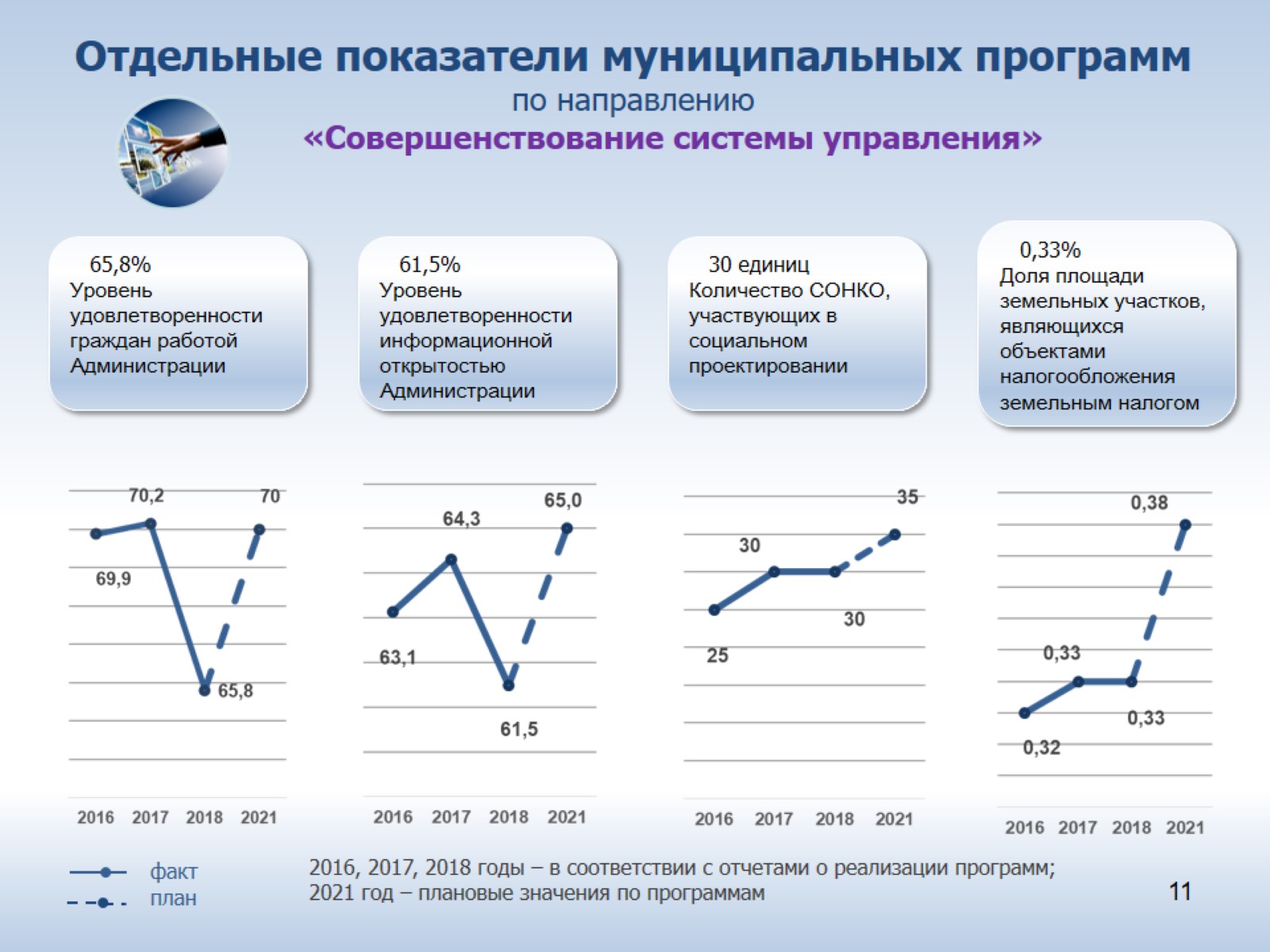 Отдельные показатели муниципальных программ по направлению        «Совершенствование системы управления»
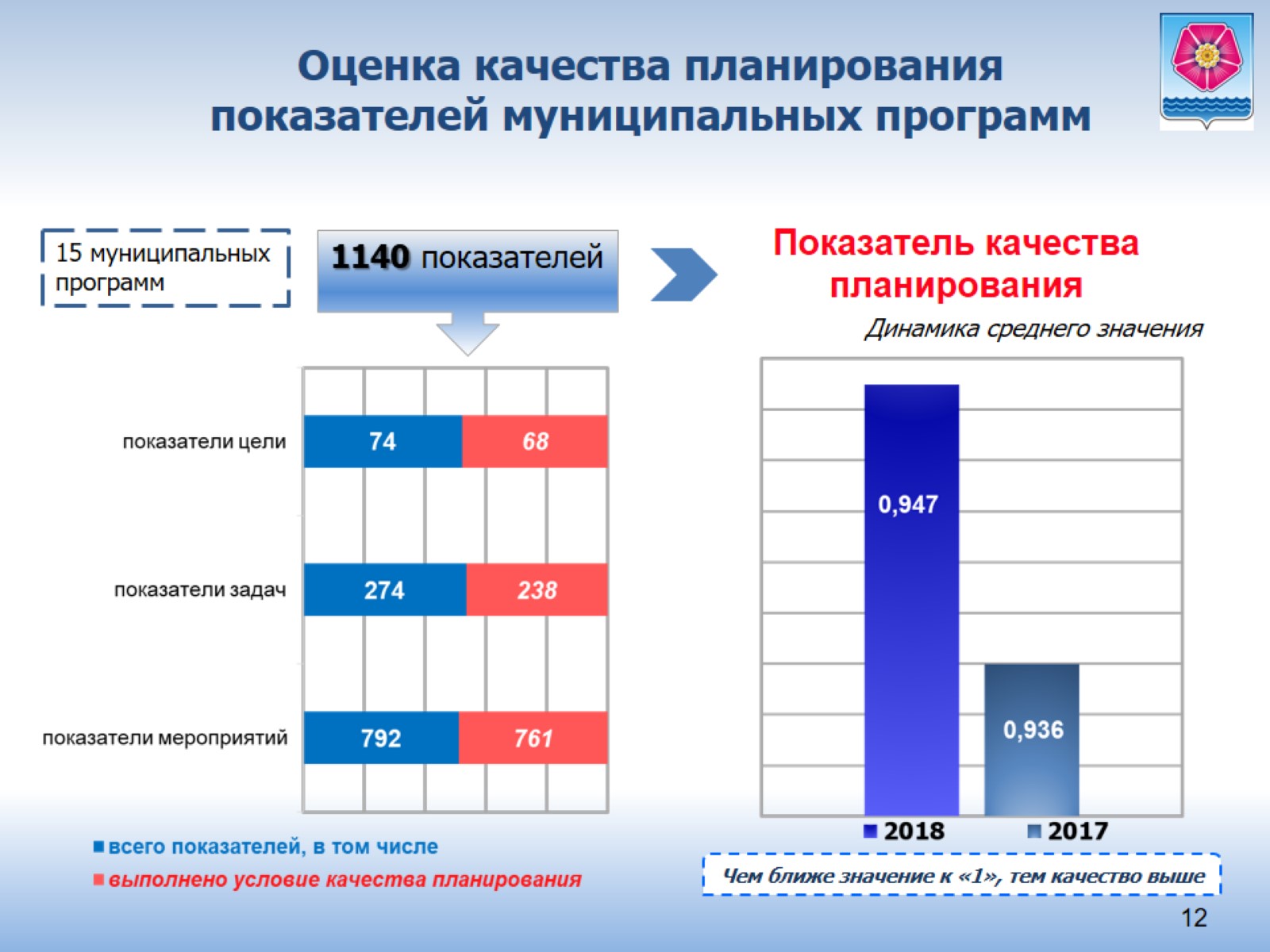 Оценка качества планирования показателей муниципальных программ
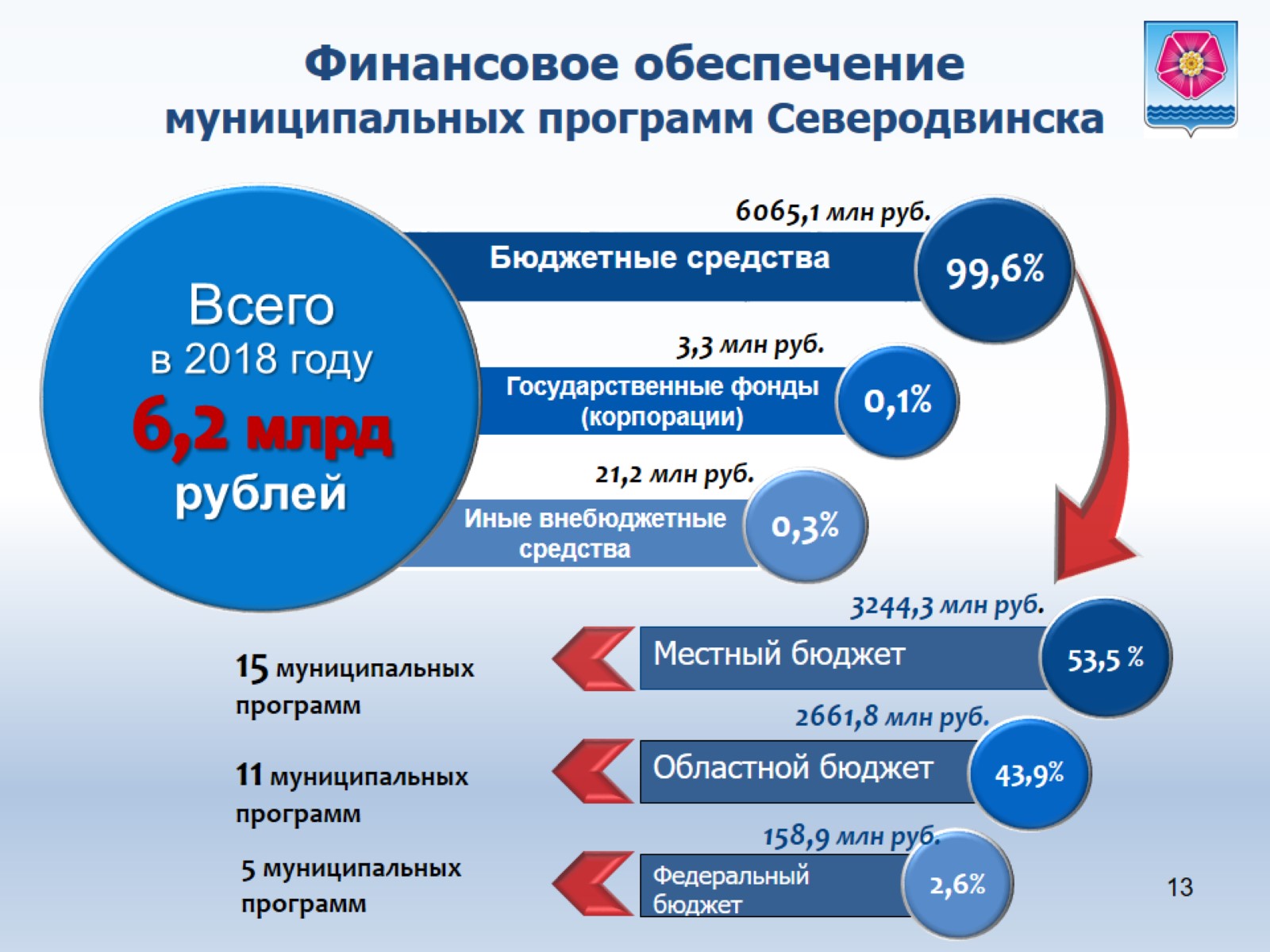 Финансовое обеспечение муниципальных программ Северодвинска
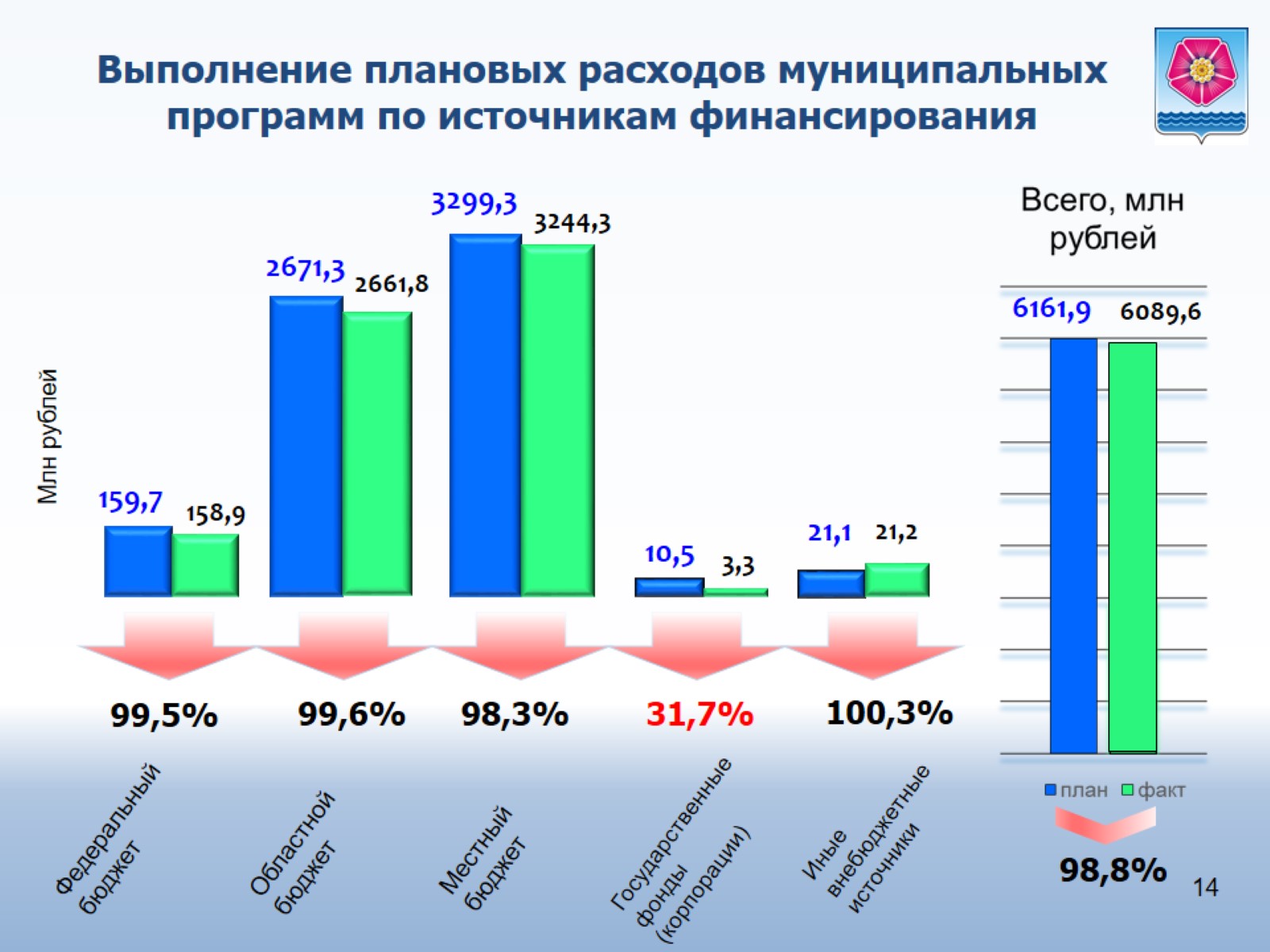 Выполнение плановых расходов муниципальных программ по источникам финансирования
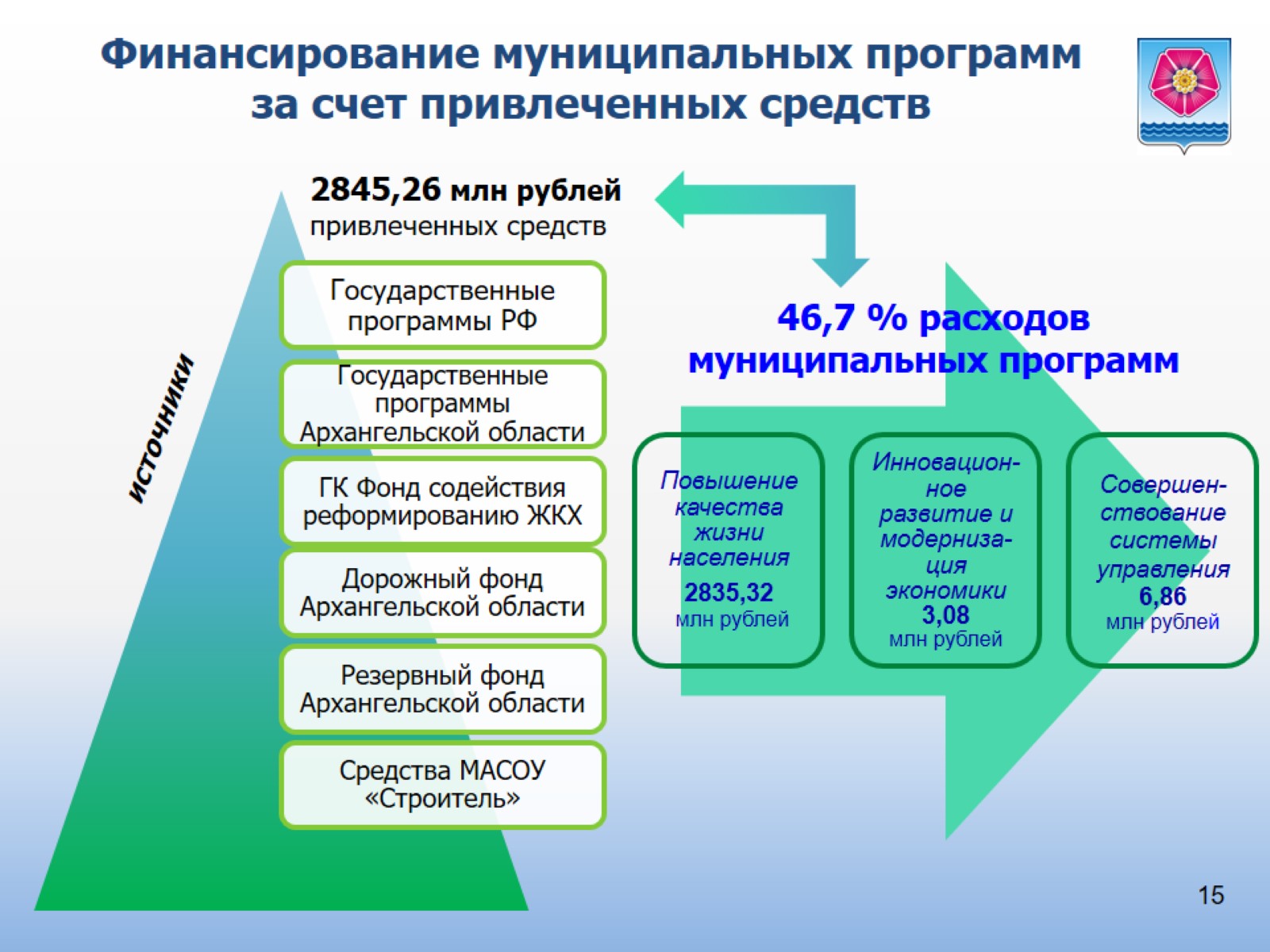 Финансирование муниципальных программ за счет привлеченных средств
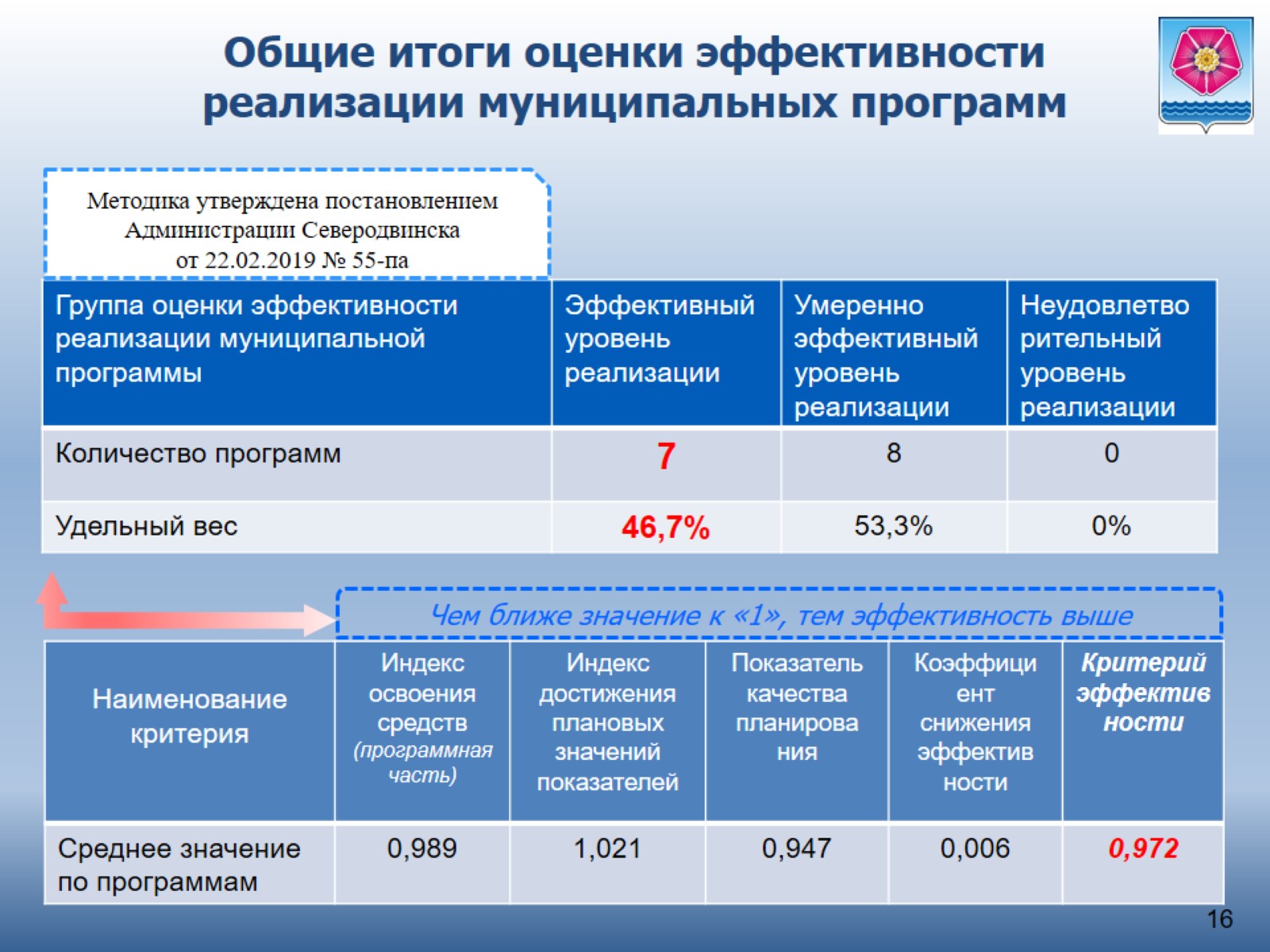 Общие итоги оценки эффективности реализации муниципальных программ
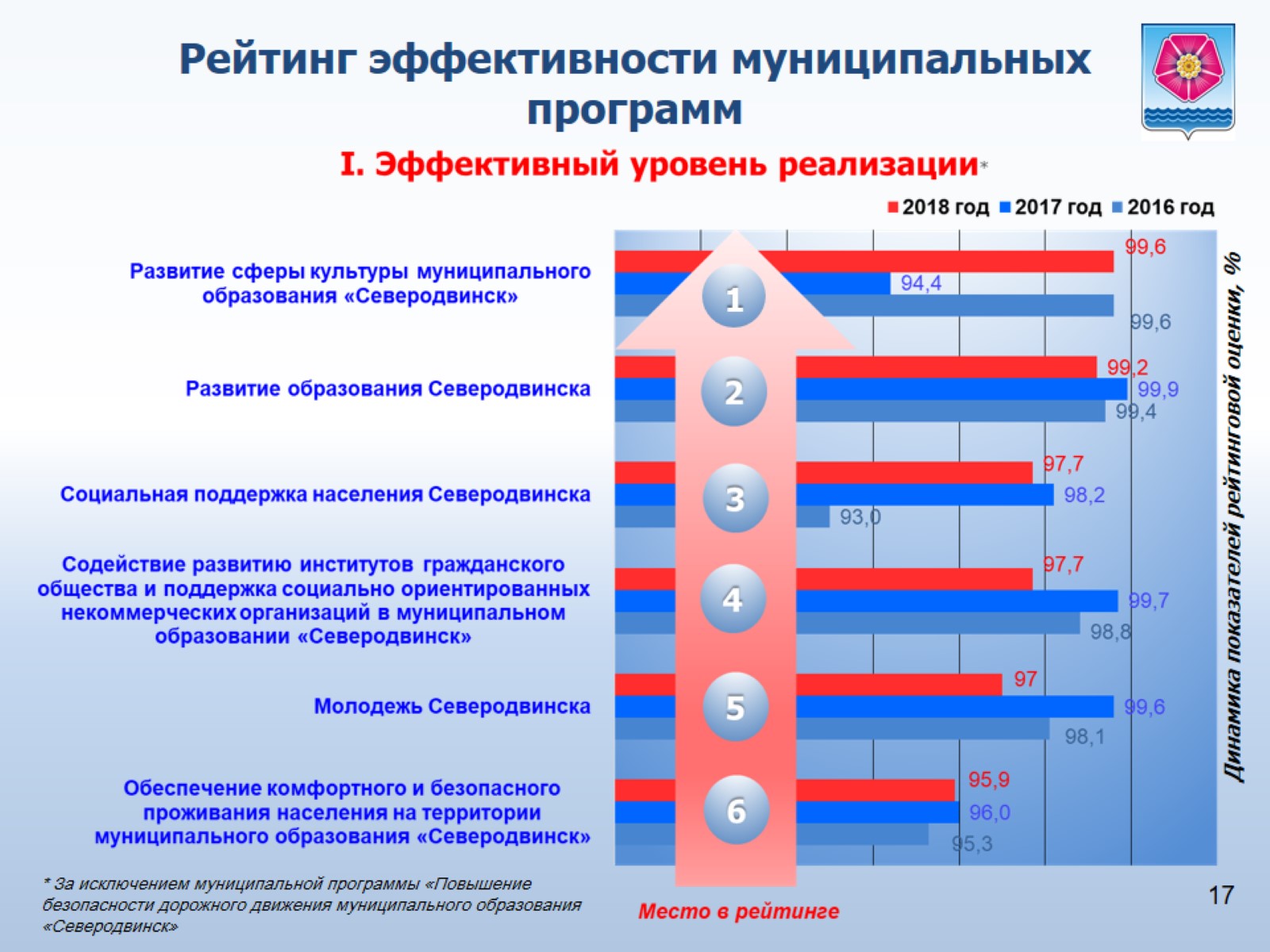 Рейтинг эффективности муниципальных программ
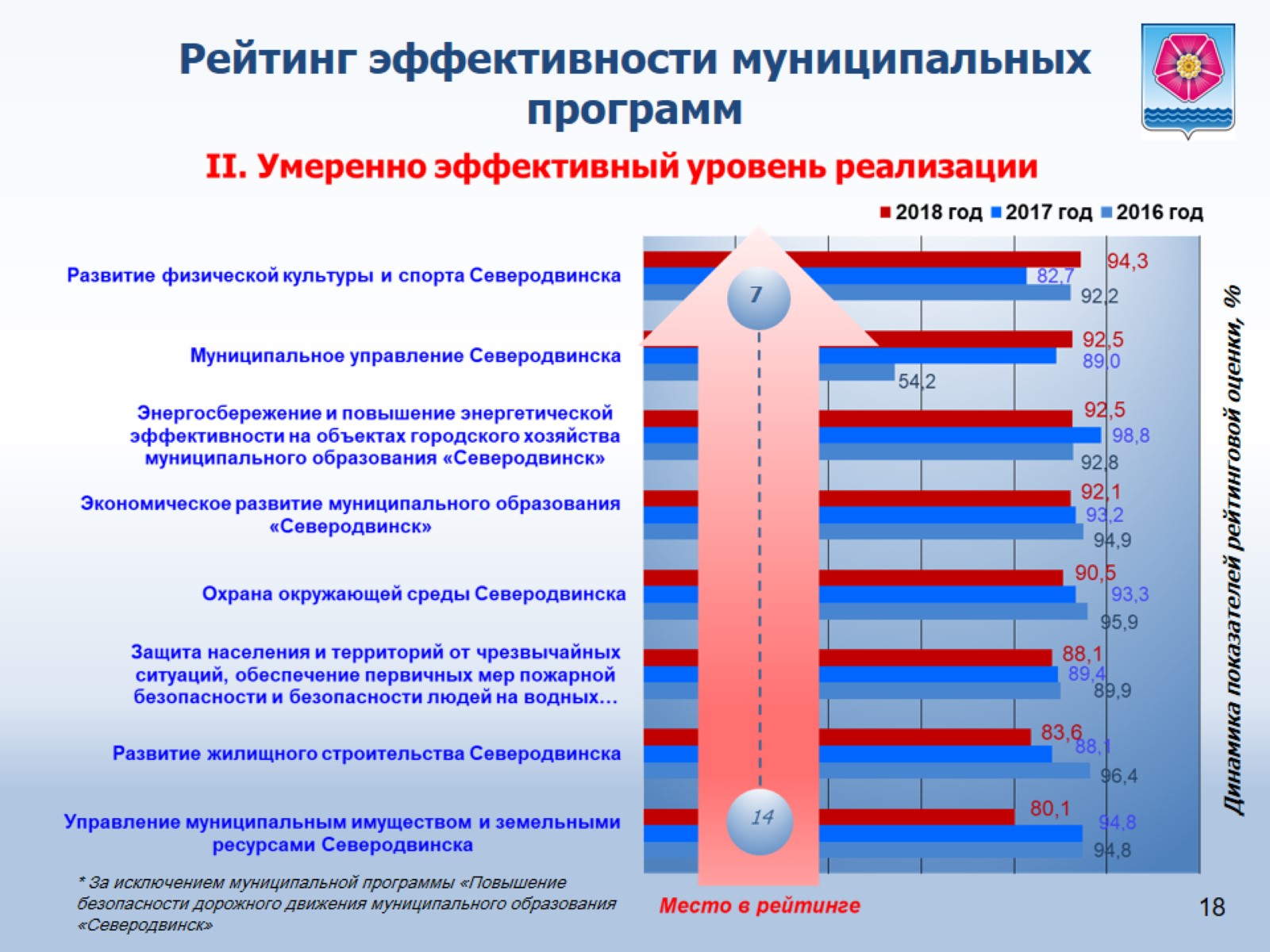 Рейтинг эффективности муниципальных программ
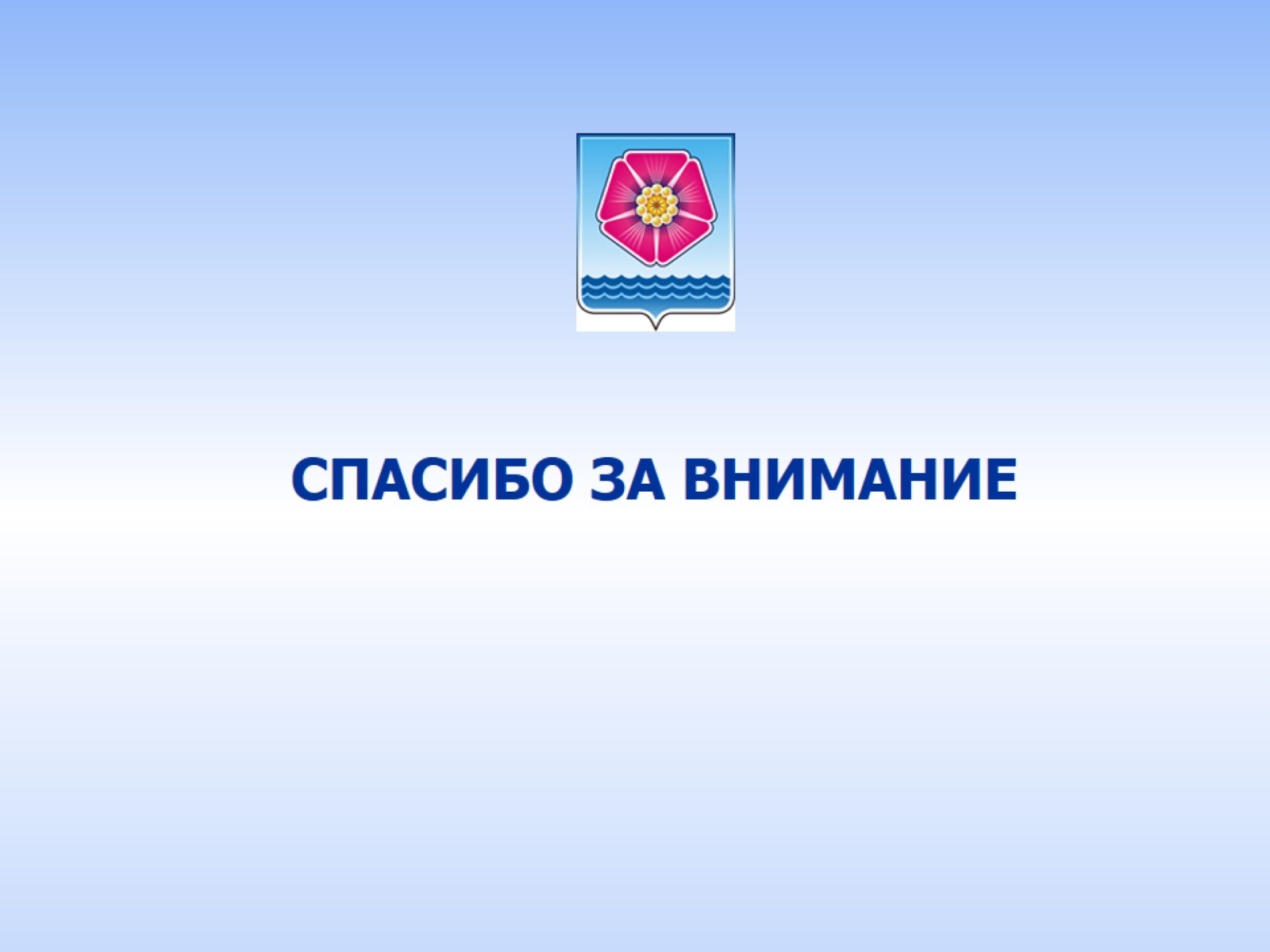 СПАСИБО ЗА ВНИМАНИЕ